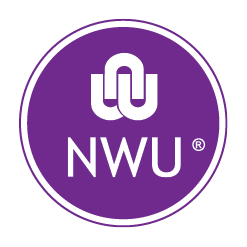 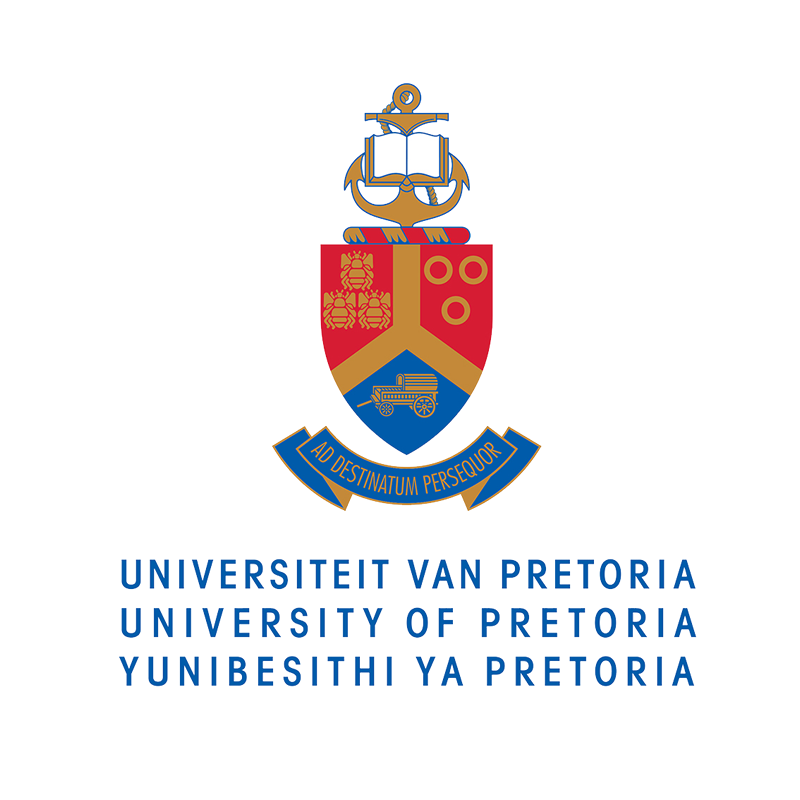 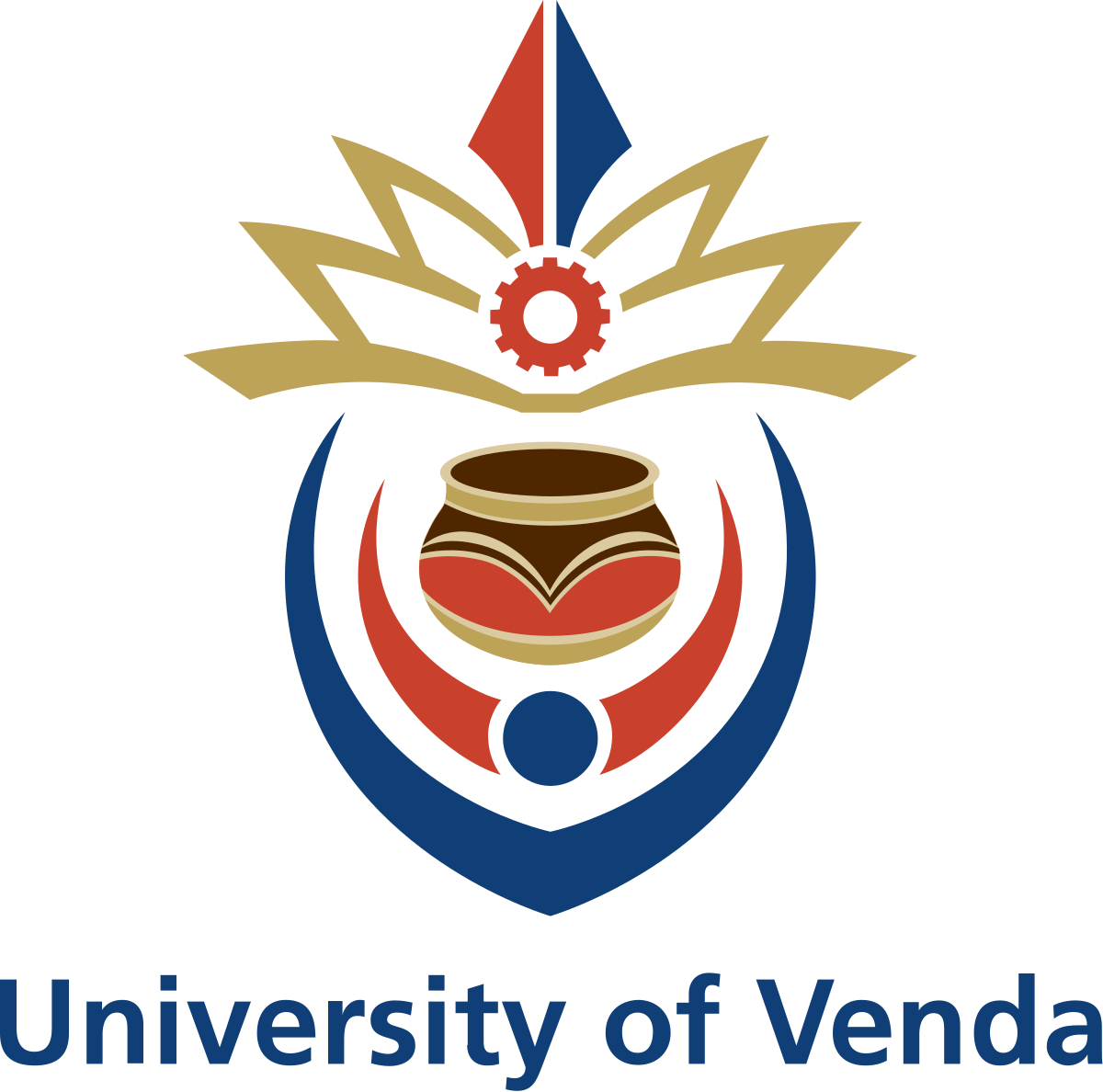 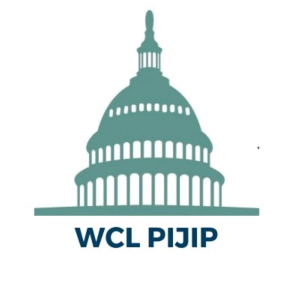 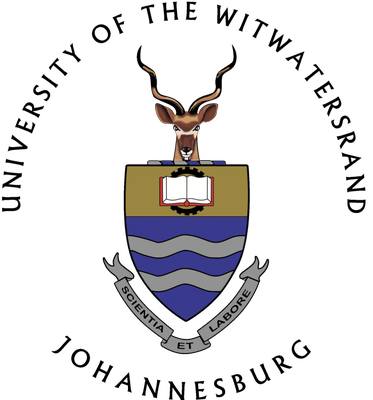 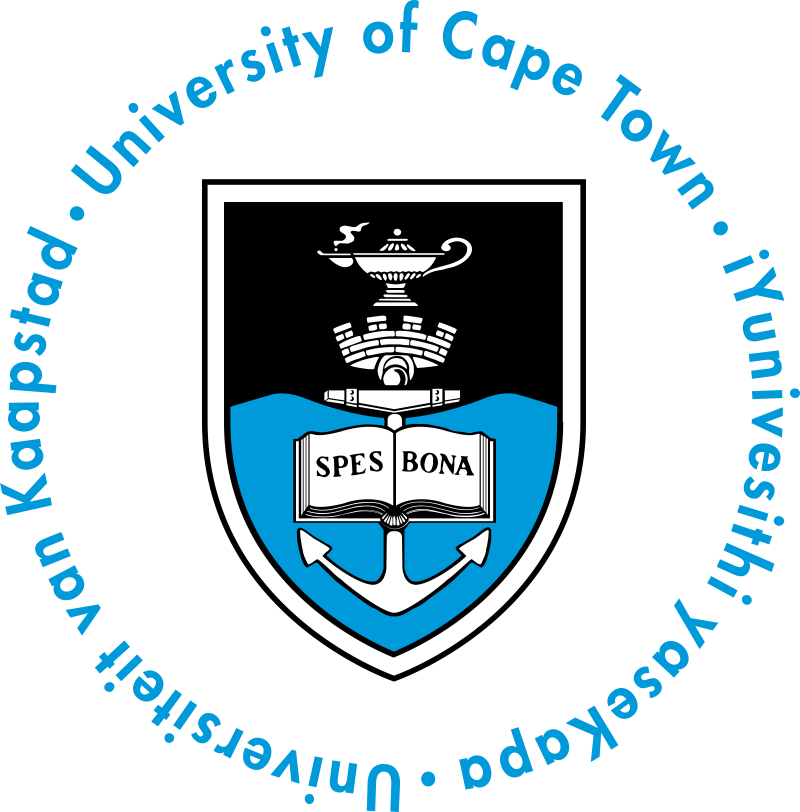 Submitted jointly by Dr Sanya Samtani, Prof Klaus D Beiter, Prof Sean M Fiil Flynn, Prof Jonathan Klaaren, Prof Caroline Ncube, Dr Chijioke Okorie, Dr Desmond Oriakhogba, Dr Andrew Rens, Prof Tobias Schonwetter
Joint academic Opinion on the CAB
Western Cape Provincial Parliament’s Standing Committee on Finance, Economic Opportunities and Tourism, Stellenbosch Town Hall, 21 February 2023
Presented by: Dr Sanya Samtani, University of the Witwatersrand
Our submissions build on our previous two Opinions which were submitted to the National Assembly Portfolio Committee on Trade, Industry and Competition. Those Opinions have been published and can be accessed at: Beiter, K. D., Fiil-Flynn , S. M., Forere , M., Klaaren, J., Ncube, C., Nwauche, E., Rens, A., Samtani, S., & Schonwetter, T. (2022). Copyright Reform in South Africa: Two Joint Academic Opinions on the Copyright Amendment Bill [B13B 2017] Potchefstroom Electronic Law Journal, 25, pp 1 – 45 <https://doi.org/10.17159/1727-3781/2022/v25i0a13880>.
21 February 2023
sanya.samtani@wits.ac.za
Context
Long process to reform the apartheid-era Act
Status quo = unconstitutional as declared by the Constitutional Court in Blind SA v Minister ; passing the CAB is urgent
Eg., Artists dying in poverty (the Farlam Commission report) 
Eg., educational outcomes suffering in COVID-19 and its aftermath
Bringing SA into 4IR and the digital era
21 February 2023
sanya.samtani@wits.ac.za
[Speaker Notes: Long process of reform – 14 years, since 2009. This iteration of the Bill itself has taken six years to get to this stage. 
CC noted that it is imperative that people with disabilities, people with disabilities living in poverty, people with disabilities seeking education must not wait any longer for redress – copyright reform to ensure that people with disabilities can fully participate in society is urgent. The court gave parliament 24 months from September 2022 to fix the act. There are only 20 months left. 
Farlam Commission report documented the full extent of how iconic south african artists are dying in poverty like Brenda Fassie and Solomon Linda due to the lack of regulation of collecting societies and copyright management organisations due to obsolete and apartheid era copyright laws –we submit that the CAB seeks to fix this by regulating collecting societies in ss 22B-F and ensuring that artists get fair remuneration for their work by providing protection regarding unenforceable contractual terms in s 39B and succeeds in doing so 
Covid-19 has exacerbated existing inequalities and the digital divide – living in the aftermath of almost two years of lockdown with inadequate access to educational materials and internet infrastructure has delayed the realisation of the right to education. The Bill fixes that as well as preservation of cultural heritage (UCT Fires) 
South Africa is seeking to enter the 4th industrial revolution but cannot do so with copyright laws that refer to obsolete technologies like facsimiles and continue to prevent the use of new technologies like data mining. The CAB promotes innovation and future proofs the law.]
The CAB provisions that we do not comment on require no change as they respect, protect, promote and fulfil the rights in the Bill of Rights, are in line with established international and comparative law, and strike a fair balance between users and creators.
21 February 2023
sanya.samtani@wits.ac.za
[Speaker Notes: In our submission, we are mindful of the constitutional imperative that all organs of State must respect, protect, promote and fulfil the rights in the Bill of Rights. This extends to Parliament’s law-making function across all subject matter, including copyright. At the same time, we understand that the Bill of Rights is not absolute and that Parliament may limit rights through a law of general application under certain conditions. Where Parliament exercises its discretion to legislate to limit rights, it must ensure that these limitations are reasonable and justifiable in an open and democratic society and can thus pass constitutional muster.11 We submit that this approach - one that considers the impact of statutory copyright on the Bill of Rights - has been correctly taken by the National Assembly and that, considered as a whole, an appropriate balance has been struck between users and creators in the Act as the Bill proposes to amend it. We adopt the same approach in our submissions. 

For eg., ss 12A-D fulfil the rights to dignity, freedom of expression, education, culture and language for all
s 19C fulfils the right to cultural heritage by preserving it in libraries archives museums and galleries
S 19D with minor changes we suggest fulfils the right to equality for people with disabilities
Ss 6A,7A-F, 8A, 9A fulfil creators’ rights to an adequate standard of living]
Minor amendments for constitutional compliance: provisions related to people with disabilities (s 19D)
Align the CAB with Blind SA v Minister of Trade, Industry and Competition 2022 ZACC 33
Ensure that s 19D(1) is operational without regs
Remove barriers to sharing accessible format copies among the disability community by amending s 19D(2)(a) (‘greatest latitude’)
Retain the reference to people with ALL disabilities in s 19D in line with the BoR and UNCRPD (SA 2007)
21 February 2023
sanya.samtani@wits.ac.za
[Speaker Notes: We propose that, in order to avoid any interpretation that could lead to its unconstitutionality, s 19D be amended to comply with the Constitutional Court’s judgement in Blind SA v Minister of Trade, Industry and Competition.
In that case, the court held that the apartheid era copyright act 1978 was unconstitutional to the extent that it discriminated against people with disabilities and violated their rights to equality, dignity, education, culture and language. The court’s ruling turned on the fact that people with visual disabilities had to ask for permission from the copyright holder while people without disabilities did not. To fix this, the court read in s 13A in effect removing this requirement and permitting format shifting. Our submissions on s 19D aim to align the CAB with the court crafted remedy and therefore ensure the CAB’s constitutionality.]
Minor amendments for constitutional compliance: provisions related to people with disabilities (s 28P(2))
Align the CAB with Blind SA v Minister of Trade, Industry and Competition 2022 ZACC 33
Ensure that TPMs do not prevent people with disabilities from making accessible works that they have lawful access
S 28P(2) reinstates the requirement of authorization that the CC held to be unconstitutional 
We submit that that requirement be deleted to comply with the CC judgment
21 February 2023
sanya.samtani@wits.ac.za
Minor amendments for 4IR and innovation: provisions related to fair use (s 12A(a)(i))
20-24 February is Fair Use Week (Association of Research Libraries) celebrated around the world 



We propose an addition to the examples listed in s 12A(a)(i) - after “research”, add the phrase “, including informational analysis” 
Established practice - countries like France, UK, Japan, Canada that have this provision in their laws
This covers the use of algorithms, text and data mining technologies (like Chat GPT) putting SA on the cutting edge of research
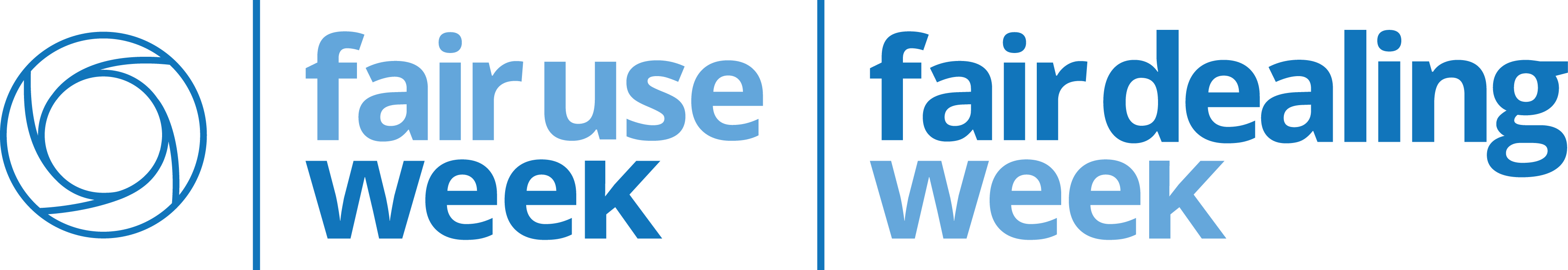 21 February 2023
sanya.samtani@wits.ac.za
[Speaker Notes: Rather than being a drain on the economy, experts estimate that in the US context industries that rely on fair use contributed approximately 16% to the US GDP in 2014 (or 2.8 trillion USD). Study conducted by the Computer and Communications Industry and Association titled ‘Fair Use in the US Economy’ (2017) available at: <https://ccianet.org/wp-content/uploads/2017/06/Fair-Use-in-the-U.S.-Economy-2017.pdf> 


Keep the rest of 12A-D as it is. But include an additional example of ‘informational analysis’ alongside ‘research’ in s 12A(a)(i).

The VC of UP Prof Tawana Kupe and UJ Prof Tshilidzi Marwala have both recently publicly explained the importance of data science and text and data mining for research in the form of public lectures and published books. 

Reminder: in the CAB fair use is NOT entirely open ended. There are examples that are specifically listed in s 12A-D. Fair use only comes in as a residual aspect to include uses that are similar to the examples listd. The CC has already developed criteria for fairness.]
Minor amendments for constitutional compliance: technological protection measures
We propose that ss 27(5B) and 28O be replaced by civil liability provisions
Criminal liability, as imposed by the current provisions, is not required by the WIPO Copyright Treaty and is likely to be disproportionate in constitutional terms as there are alternative less restrictive means
Leading jurisdictions, eg., Canada, prefer civil liability
But, if Parliament decides to keep criminal liability, the standard of criminal intent should be specified clearly.
We also propose that s 28P(1) be expanded to include all lawful uses to avoid the technical debate about whether the use is an exception or not.
21 February 2023
sanya.samtani@wits.ac.za
[Speaker Notes: The Constitutional Court has found criminal punishment to be disproportionate in many recent instances, and has made a point of substituting civil liability provisions instead with a move towards rehabilitation rather than retribution – in the case of protests and the possession of cannabis by children. Criminal liability must not be the default rather if Parliament wants to retain criminal liability it must be able to justify why circumvention of TPMs requires the deprivation of liberty through detention. Should Parliament be able to justify this, it must ensure that it includes a clear standard of criminal intent. 

Finally, we propose that s 29P(1) be amended to include all lawful uses instead of simply exceptions to avoid a highly technical debate.]
Thank you for your attention.
21 February 2023
sanya.samtani@wits.ac.za